Занятие кружка «Флористика»Тема «Новогодний подсвечник»
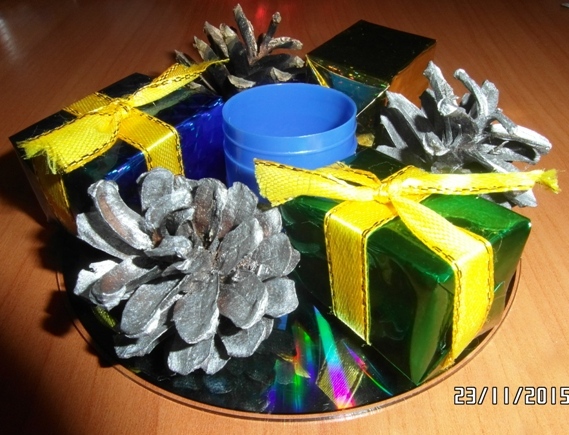 Нам необходимо:
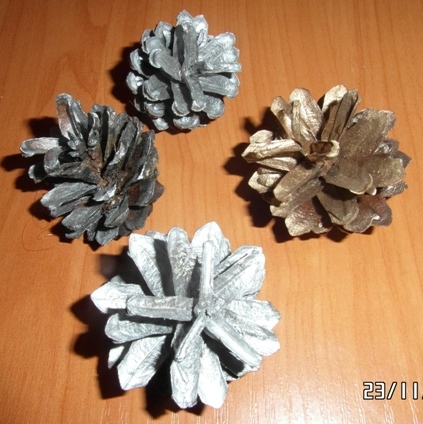 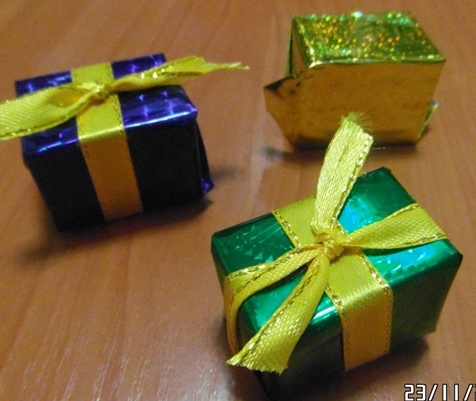 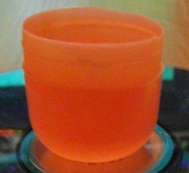 Изготовление мини-подарков.
1- этап.
2-этап.
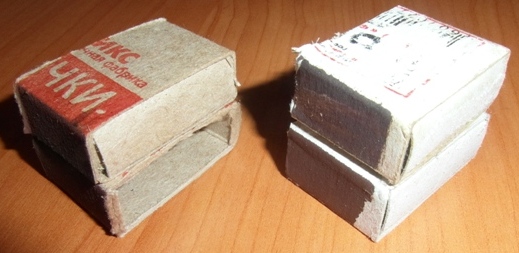 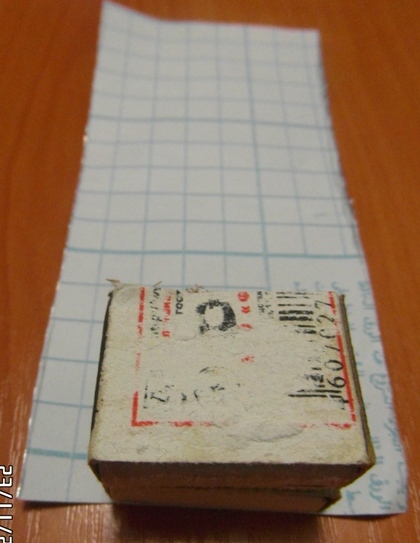 Оклеиваем мини-подарки самоклейкой.
2-этап.
1-этап.
3-этап.
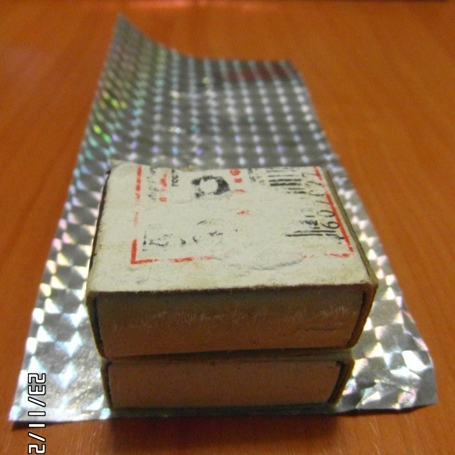 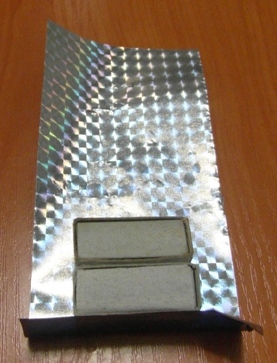 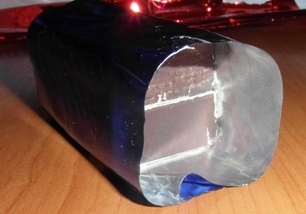 6-этап.
4-этап.
5-этап.
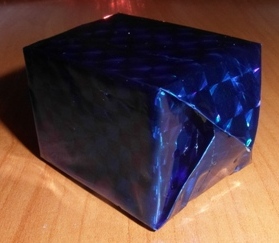 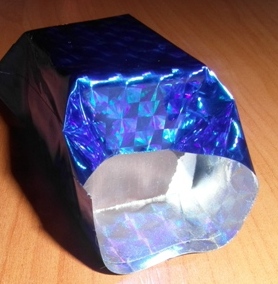 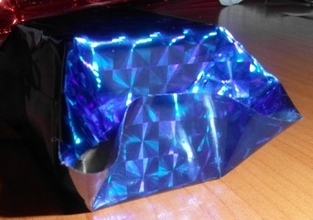 Оформление мини-подарка лентой.
2-этап.
1-этап.
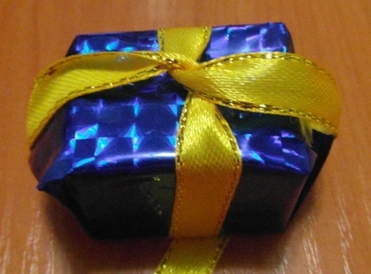 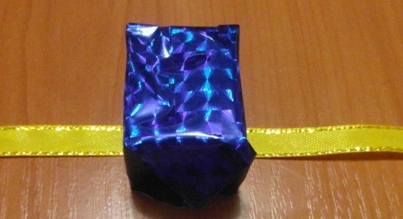 3-этап.
4-этап.
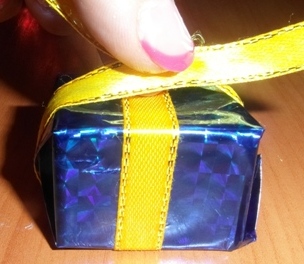 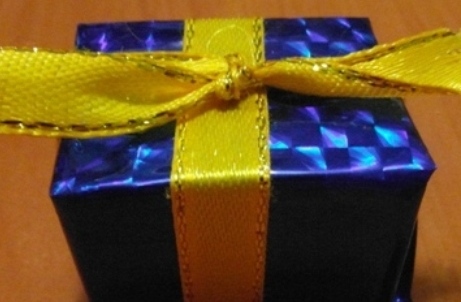 Все детали приклеиваем на основу, используя  клей «титан»
2-этап.
1-этап.
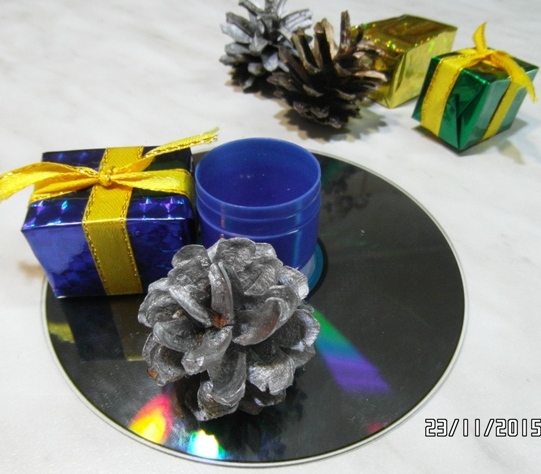 На мини-подарок можно приклеить макаронное изделие в виде бантика и раскрасить его.
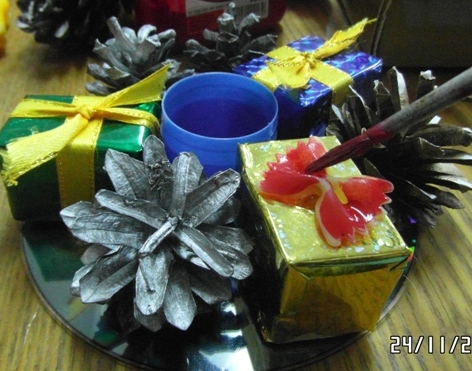 На сосновые шишки можно нанести немного белой гуаши.
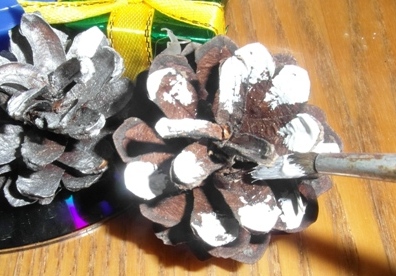 «Новогодний подсвечник»
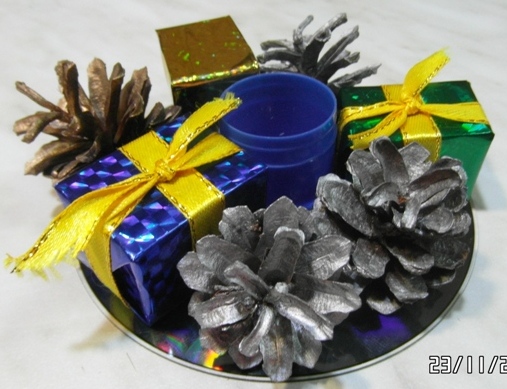 С наступающим 
Новым годом!